MapML implementations in 
MapServer, GDAL and OGR
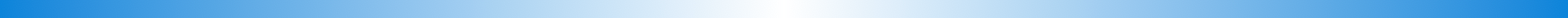 Daniel Morissette, Mapgears
September 30, 2020
W3C/OGC Joint Workshop Series on Maps for the Web
w3.org/2020/maps/
1
MapML in MapServer, GDAL and OGR
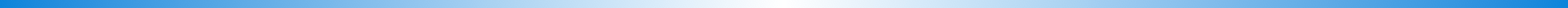 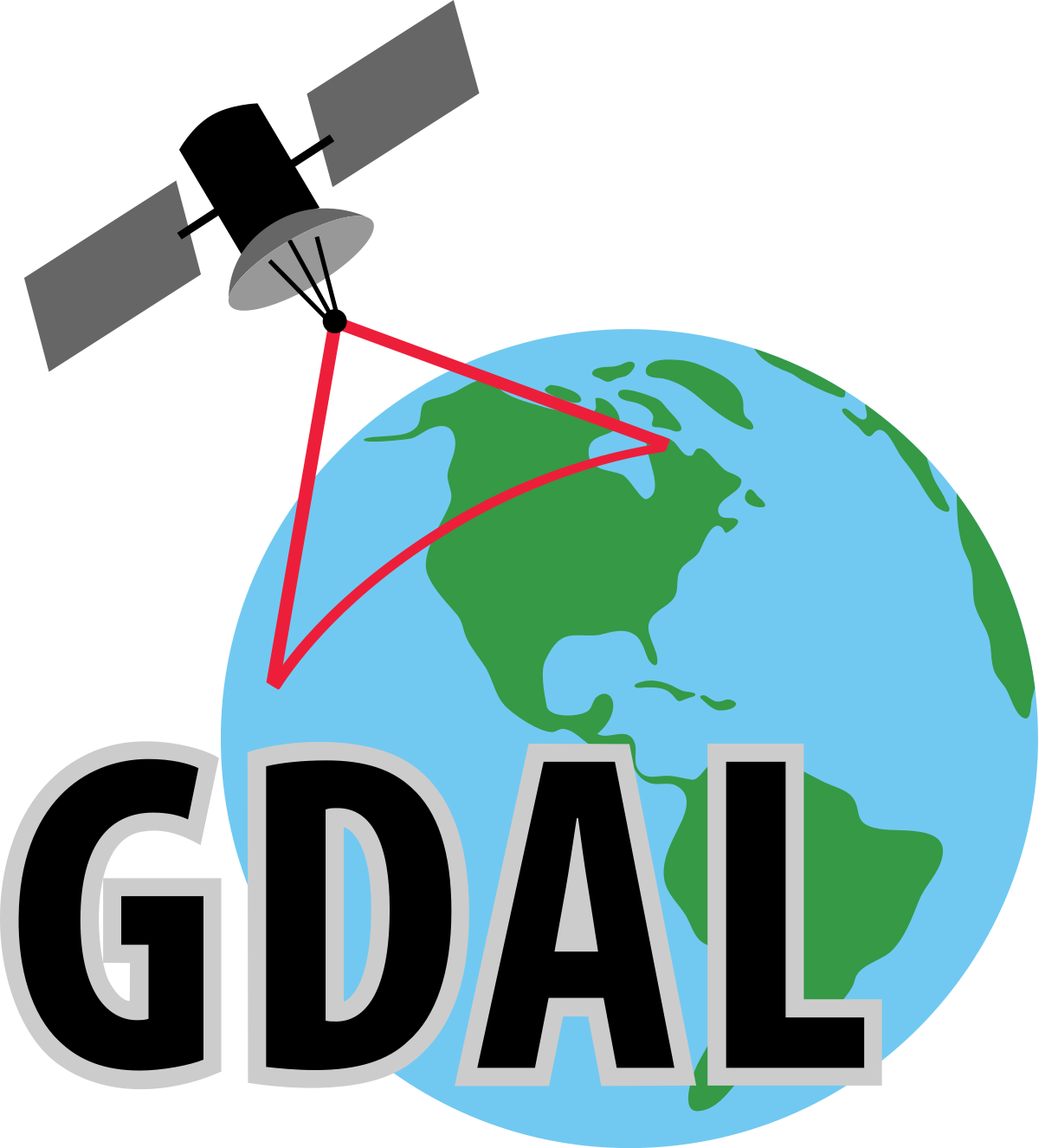 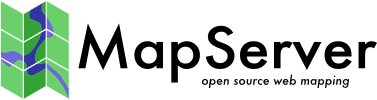 mapserver.org
gdal.org
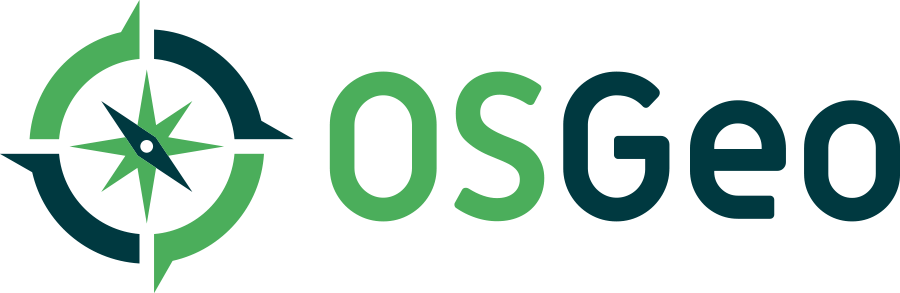 osgeo.org
2
MapML in MapServer
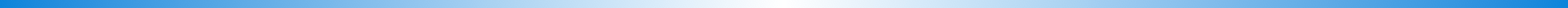 MapServer RFC-123:https://www.mapserver.org/development/rfc/ms-rfc-123.html

Planned for inclusion in MapServer 8.0 release

Github source fork:https://github.com/dmorissette/mapserver/tree/rfc123-mapml
3
MapML in MapServer
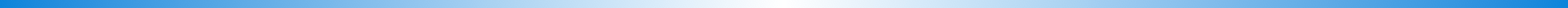 Requires a WMS-enabled mapfile

Entry point = vendor-specific WMS GetMapML request

The rest is automagically handled by MapServer and the polyfill viewer


http://example.com/cgi-bin/mapserv?map=...    &service=WMS&request=GetMapML    &layer=<wms_layer_name>
    &projection=<mapml_projection_code>
4
MapML in MapServer
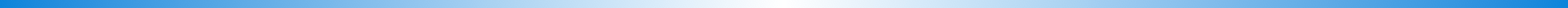 Simple WMS Map Layer Example:

<body>
<map is="web-map" projection="OSMTILE" zoom="5" lat="45" lon="-80" controls>
  <layer- label="My WMS" src="http://example.com/cgi-bin/mapserv?map=...&service=WMS&request=GetMapML&layer=...&projection=OSMTILE" checked></layer->
</map>
</body>






http://msdev.mapgears.com/mapml/demos/mapserver-canvec-osmtile.html
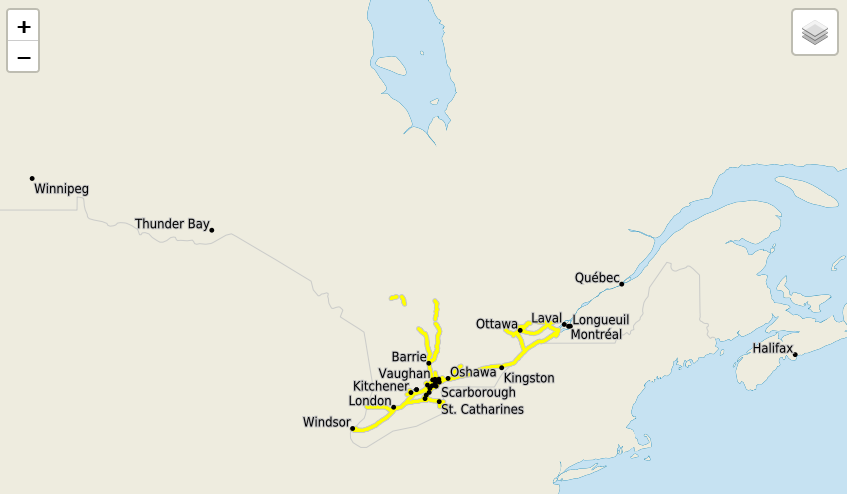 5
MapML in MapServer
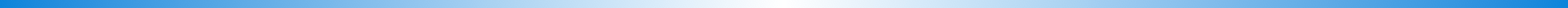 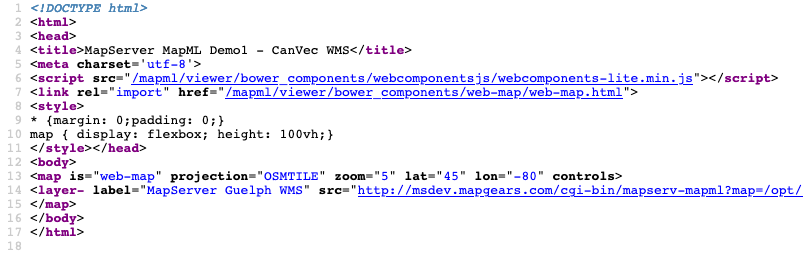 6
MapML in MapServer
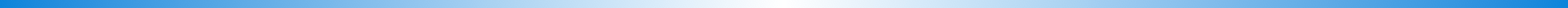 GetMapML Response = <mapml> document with WMS URL references (<link rel=image … >)

http://msdev.mapgears.com/cgi-bin/mapserv-mapml?map=/opt/scribeui/workspaces/dm_mapml/canvec_wms/map/canvec_wms.map&request=GetMapML&layer=canvec_wms&projection=OSMTILE
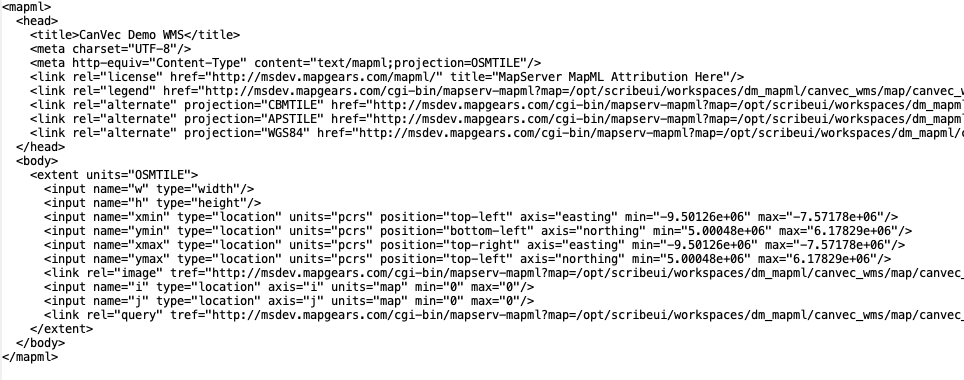 7
MapML in MapServer
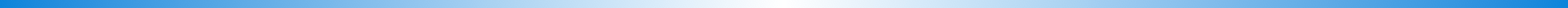 Multiple MapML <link rel=… > modes

Map Draws:
<link rel=image … > pointing to full page WMS requests
<link rel=tile … > pointing to tiled WMS requests
<link rel=tile … > pointing to mode=tile mapserv CGI requests
<link rel=features … > pointing to WFS GetFeature (future)

Map Query: 
<link rel=query … > pointing to WMS GetFeatureInfo, returns <mapml> features
Leverages the OGR MapML vector feature driver…
8
MapML in GDAL/OGR
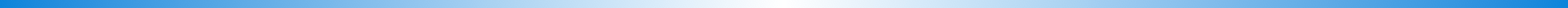 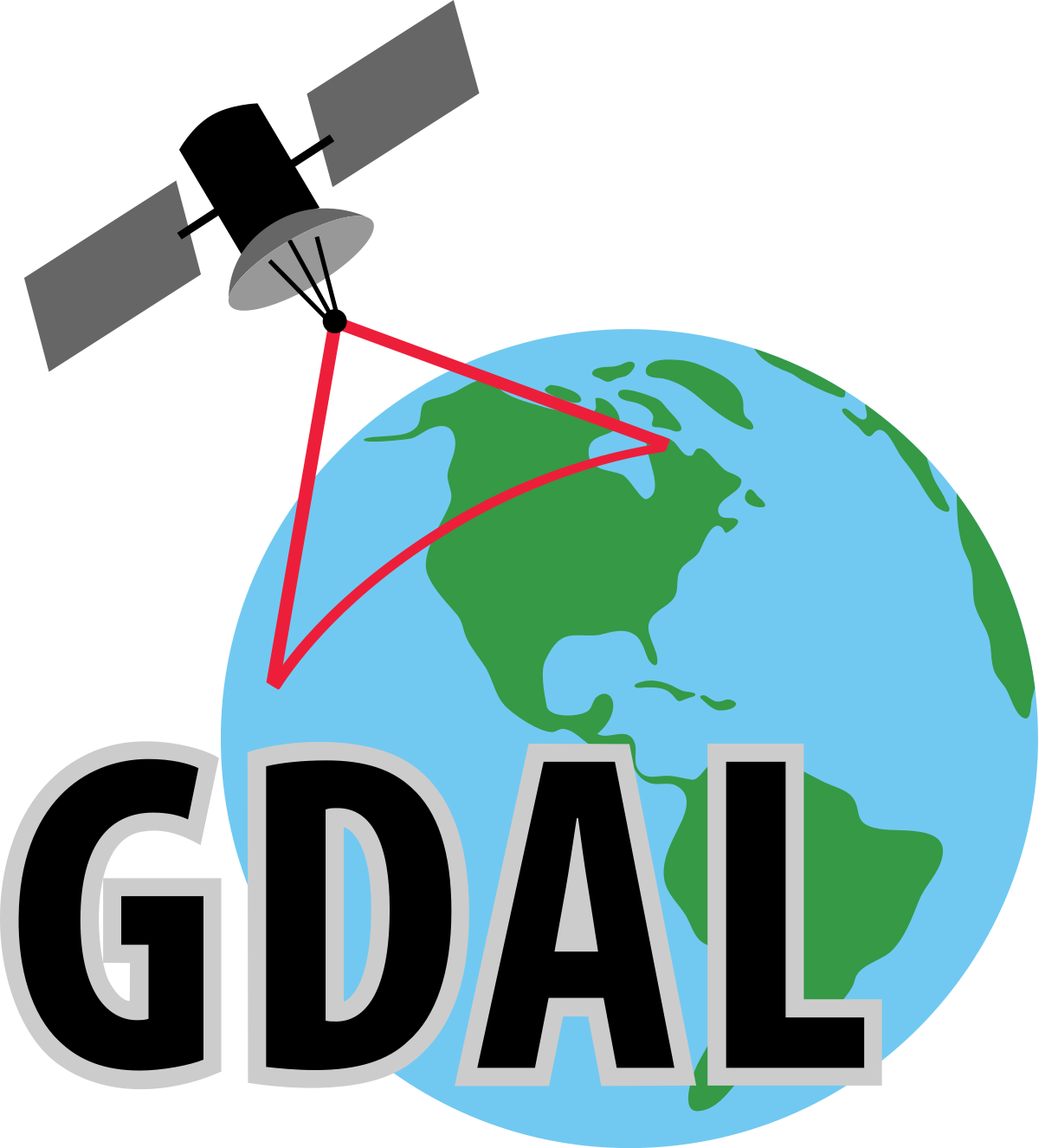 GDAL
Raster tiles / imagery
OGR
Vector features
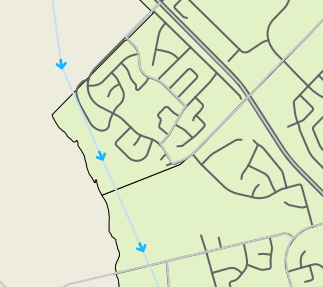 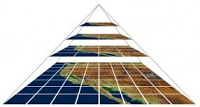 9
MapML driver in OGR
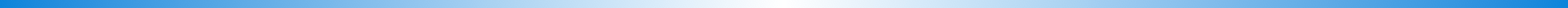 Available in GDAL/OGR v3.1+

https://gdal.org/drivers/vector/mapml.html

Reads and Writes <mapml> vector feature sets
10
MapML driver in OGR
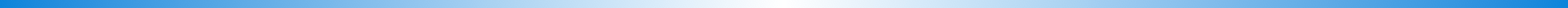 Usage example:

ogr2ogr -f "MapML" places.mapml place_0.shp 
-sql "select pname_en, pop_estim, capital_en 
      from place_0 where pop_estim > 100000" 
-dsco "HEAD=<title>Populated Places</title> »


Or export to MapML from your OGR-enabled GIS software
11
MapML in gdal2tiles.py
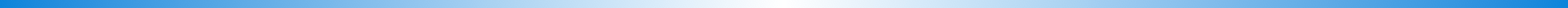 Available in GDAL/OGR v3.1.3+

Adds MapML output support to gdal2tile:https://gdal.org/programs/gdal2tiles.html#mapml-options

Takes a raster file as input and generates a directory with a tile pyramid and <mapml> file
12
MapML in gdal2tiles
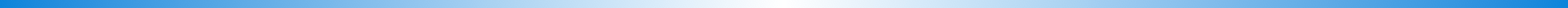 Usage example:

gdal2tiles.py --zoom=16-18 -w mapml -p APSTILE--url "https://example.com" input.tif output_folder
13
MapML in GDAL/OGR
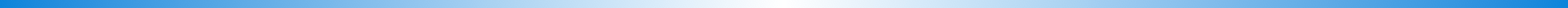 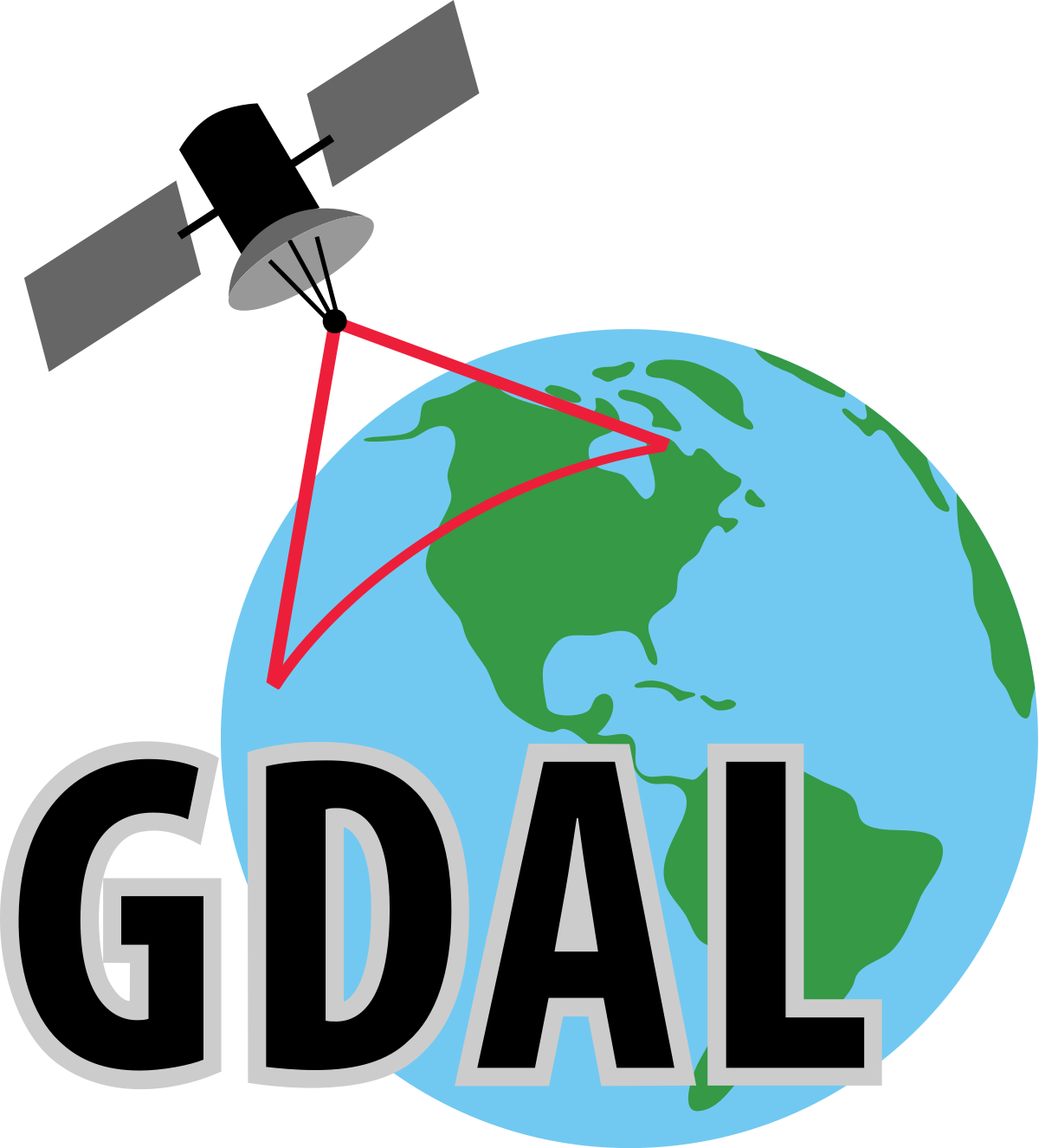 Thanks to Even Rouault for the GDAL and OGR implementations
14
THANK YOU!
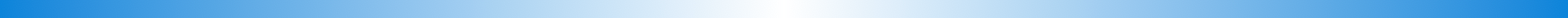 Daniel Morissette
dmorissette@mapgears.com
September 30, 2020
W3C/OGC Joint Workshop Series on Maps for the Web
w3.org/2020/maps/
15